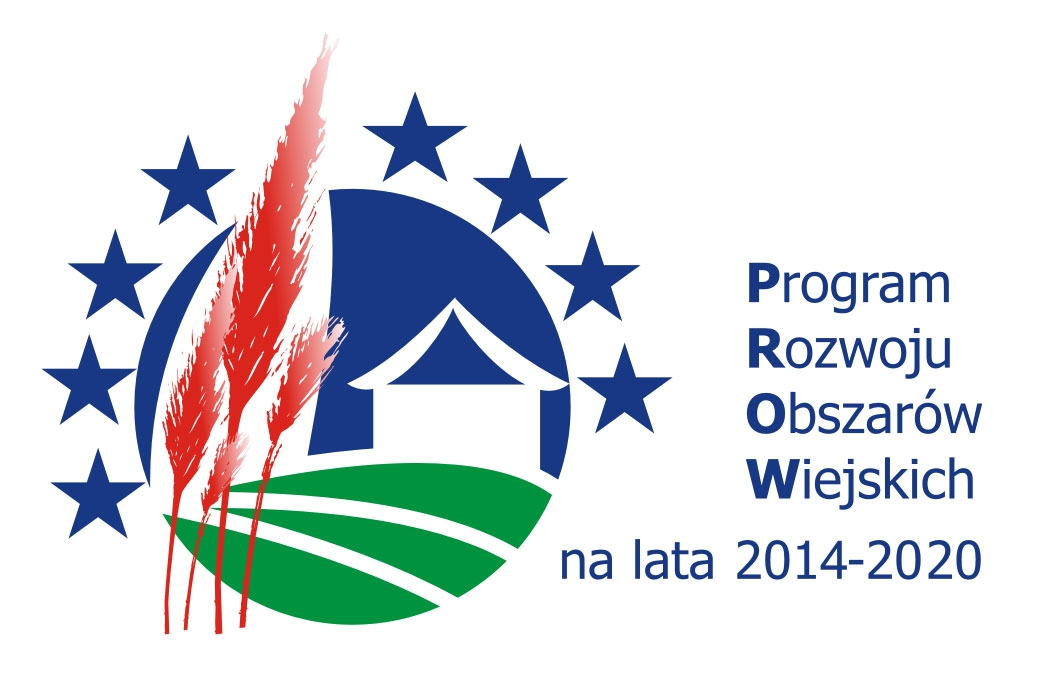 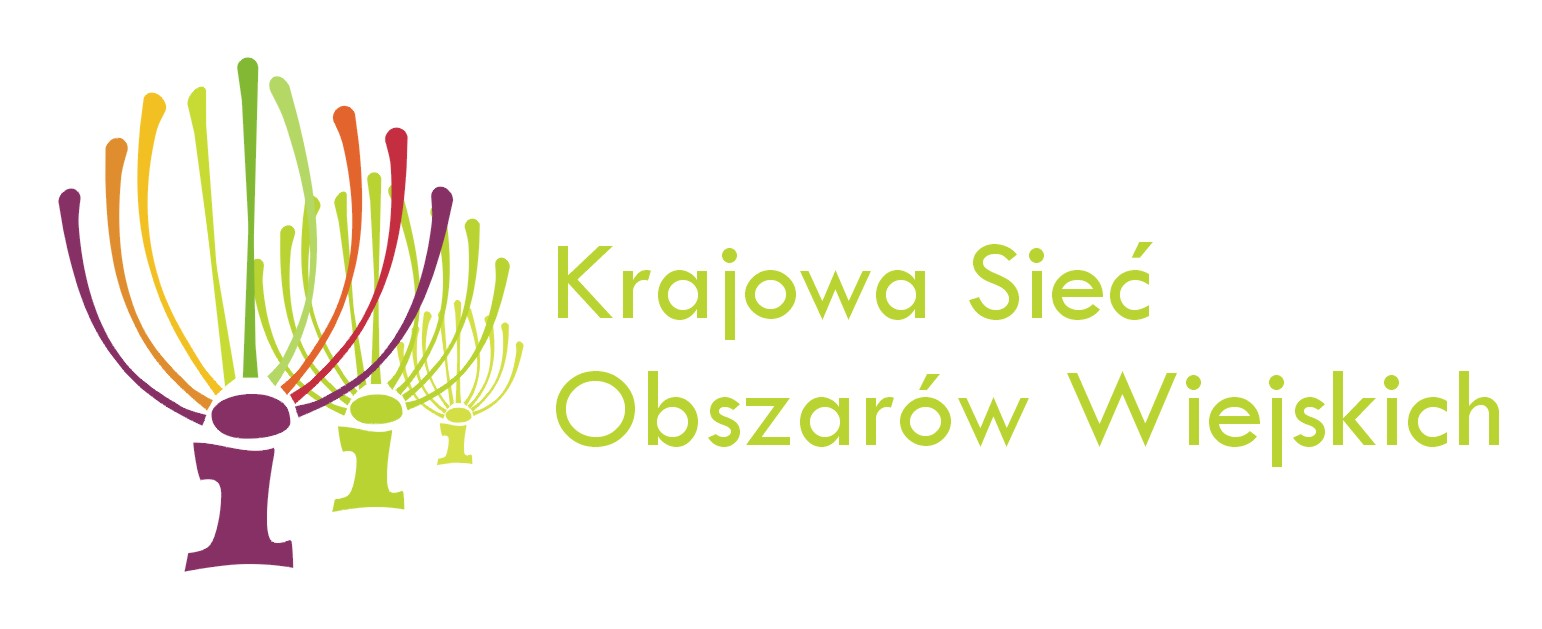 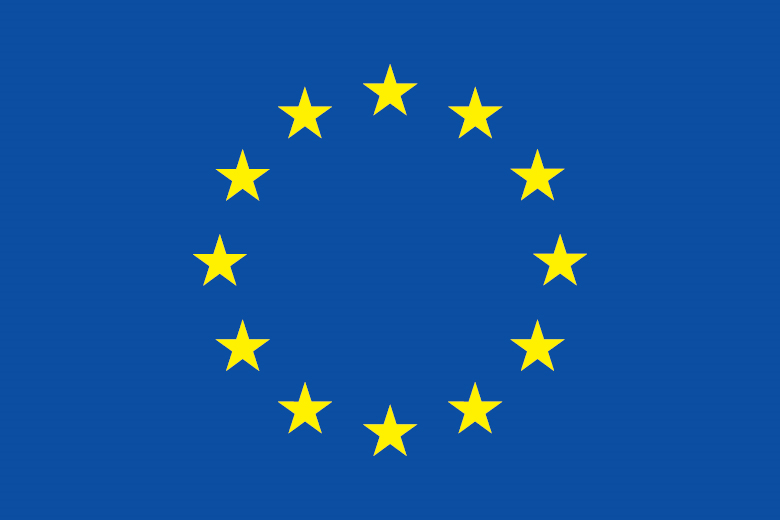 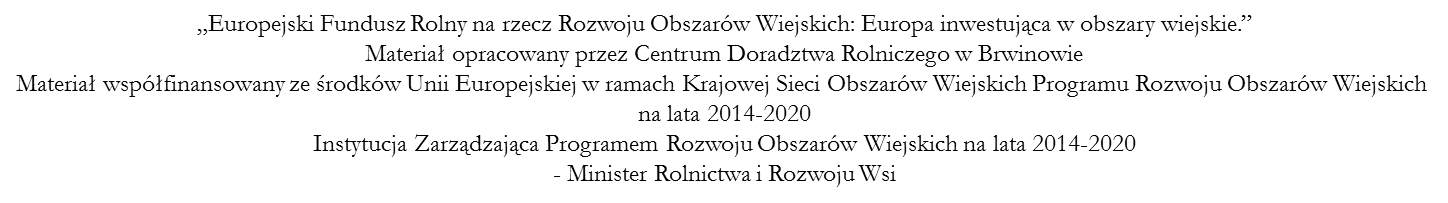 PO 2020-2021 – operacje własne JC KSOW (CDR)
Warszawa, dnia 01 października 2020 roku
Sieciowanie
VI Ogólnopolski Zlot Zagród Edukacyjnych
  XIX Ogólnopolskie Sympozjum Agroturystyczne
  Sieci tematyczne działające na obszarach wiejskich
  V Europejski Parlament Wiejski
  V Forum Wiedzy i Innowacji
  III Forum „Sieciowanie Partnerów SIR”
  I Szczyt Polskich Grup Operacyjnych EPI
Dziękuję za uwagę